Unit4How is the weather today?
WWW.PPT818.COM
warm
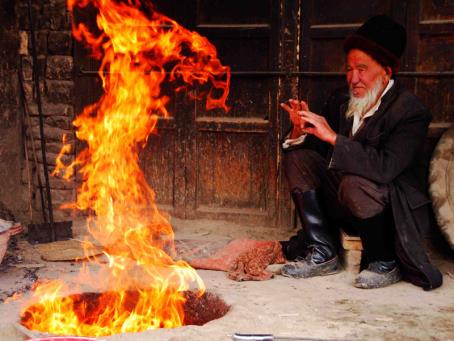 cool
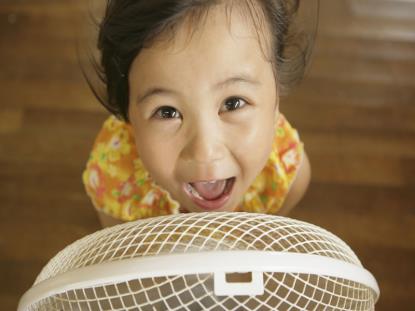 课本内容
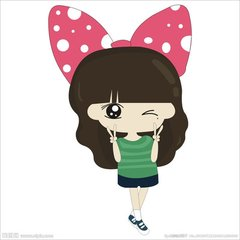 It's cool today.
shall  we go to the zoo?
Ok!
课本内容
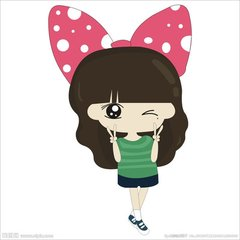 It's warm here.
Yes, it is. The fish like it.
文章译文
妈妈，今天很凉爽，我们去动物园好吗？
好啊！
妈妈。这里很暖和。
是的，鱼儿喜欢这种环境。
新学单词啦！
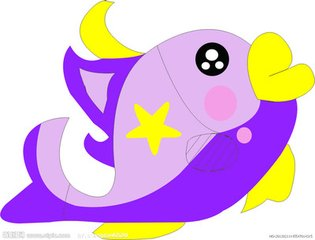 warm   温暖的
cool   凉爽的
fish   鱼
说一说
小朋友们，你们都喜欢什么样的天气呢？
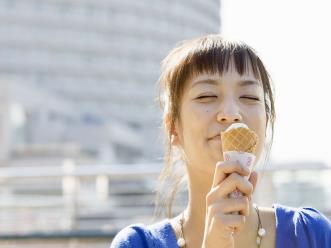 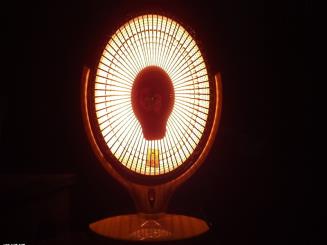 练习
一、单项选择。
(　　)1.I like apples，how ________ you?
A．about　　         B．are　　    C．is
(　　)2.—Shall we go to the zoo?—________
A．That's all right.  B．OK!          C．Thanks.
(　　)3.It's  ________ in spring(春天)．
A．cool                   B．warm        C．cold
练习
二、选择恰当的选项补全对话。
John：Hello！This is John.
Amy：Hi，John.__1.__？
John：__2.__．What about Shanghai?
Amy：__3.__．
John：I like monkeys.__4.__？
Amy：I like elephants，__5.__？
John：She likes bears.
A．How is the weather in Tianjin
B．What about you
C．It's cool，too
D．and your sister
E．It's cool today
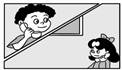 see you